Bachelor of Business Studies (BBS)
Topic 10: Work Health & Safety
OBJECTIVES
Understand what work health and safety (WHS) means.

Recognise the various perspectives of employers, unions and workers, and the influences of medical, paramedical and legal professions on WHS theory and practice.

Describe how HR managers facilitate WHS programs in creating safe, healthy and ethical workplace environments.

Recognise that WHS standards, expectations and challenges need to change and reflect the new workplace context.
Introduction
A healthy and safe work environment is desirable, required by law and ILO convention and cost-effective.
WHS pervades all aspects of HRM.
COVID-19 drew attention on both physical and mental health aspects.
Costs of workplace accidents, diseases and other injuries have begun to be calculated in terms of other costs.
WHS and strategic HRM
Adopt strategic interventions and use these as evidence of HR specialist contributions to business productivity and profitability.
Focus on the common causes and trends of site accidents and injuries.
Develop appropriate preventive work systems or more effective administrative and rehabilitation programs.
CREATING A SAFE, HEALTHY AND ETHICAL WORK ENVIRONMENT
‘While the success of a WHS program depends largely on managers, supervisors, union representatives and employees themselves, HR professionals can be involved in strategic, operational, coordinating and administrative roles that support all their activities.’
Risk Management
Considers physical, human, and financial factors to protect organizational and individual interests.
Factors affecting risk management
Size and location of organizations
Industry characteristics and demands
Geographical and location factors
Government requirements
Strategic priorities of organizations
Capabilities and involvement of HR professionals
Risk Management Components
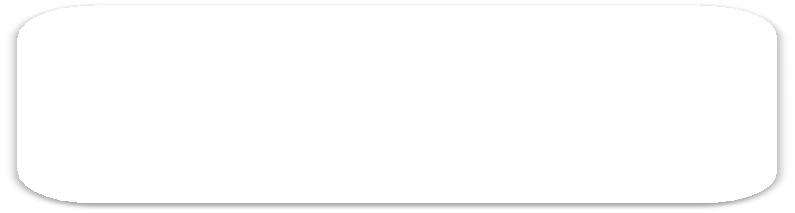 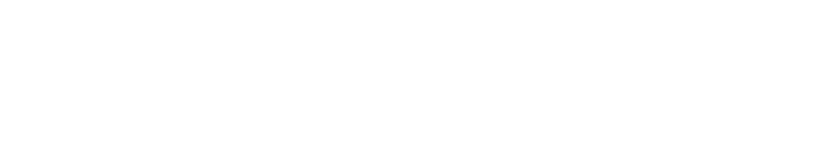 Workplace safety and health
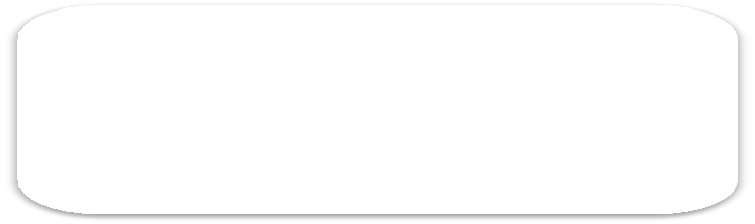 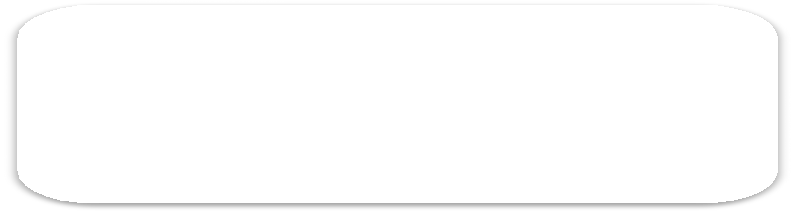 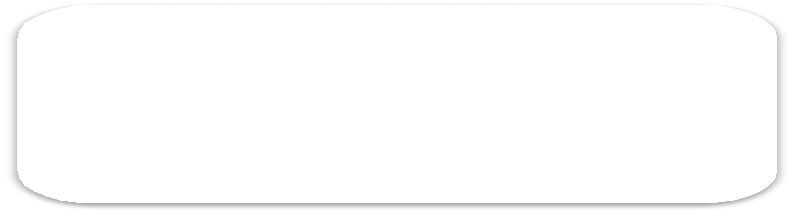 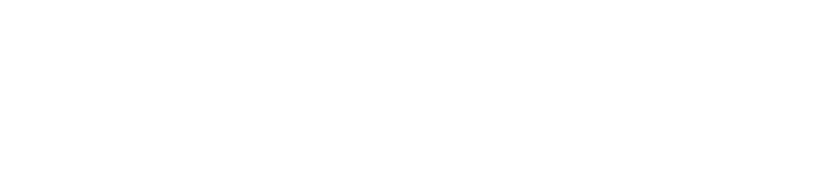 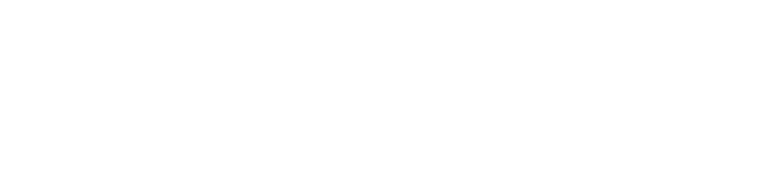 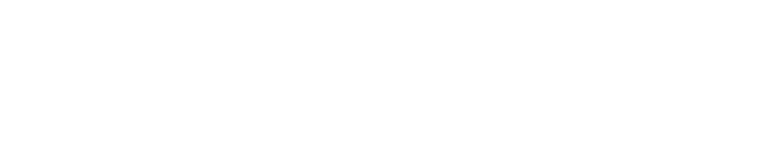 Disaster preparation and recovery planning
Employee health/wellness promotion
Risk management
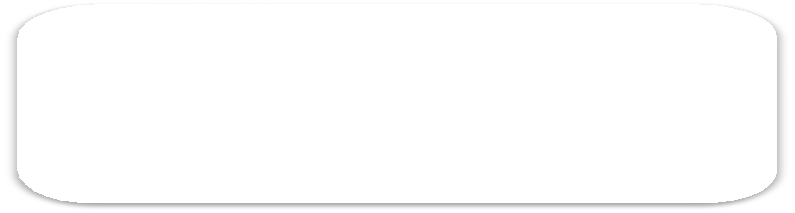 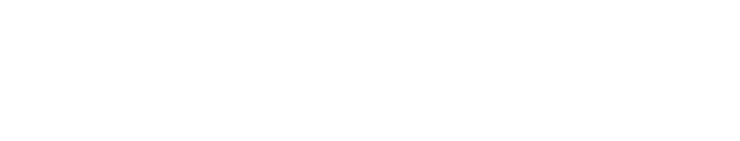 Workplace and worker security
Nature of Health, Safety and Security
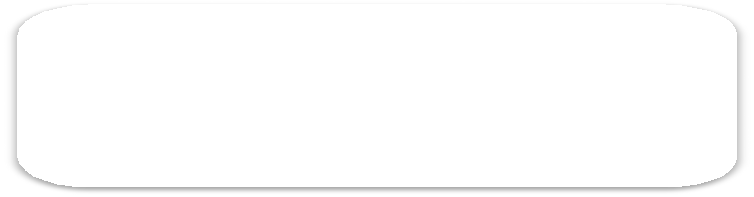 General state of physical, mental, and emotional well-being
Health
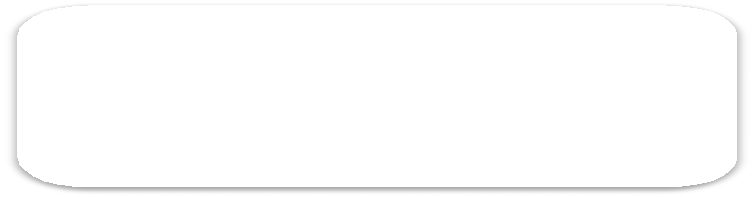 Condition in which the physical well- being of people is protected
Safety
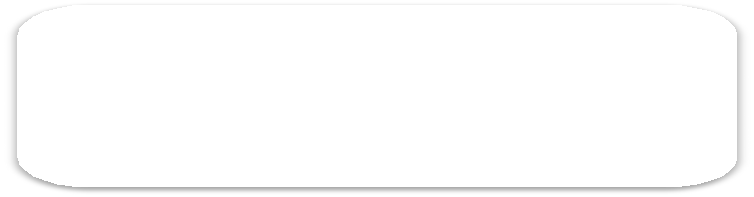 Protection of employees and organizational facilities
Security
Responsibilities for Health, Safety and Security
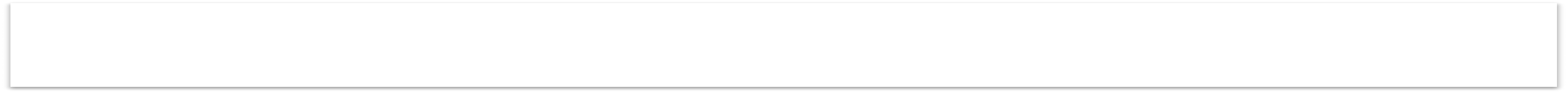 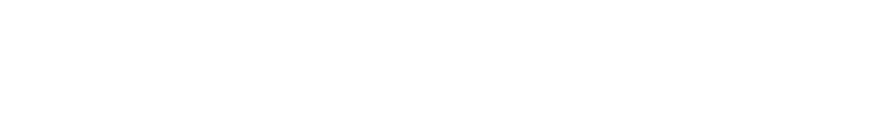 Responsibilities

Employer
Person at work
Occupier of the workplace
Supplier of machinery
Principal who appoints contractor to carry out
Person in control of machinery
Person who erects, installs, or modifies machinery
Legal Requirements for Safety and Health
Work Injury Compensation Act (WICA)
WICA covers employees except independent contractors and self-employed, domestic workers and Government uniformed services personnel
Unless otherwise proven, an accident in the course of employment is regarded as arising out of employment.
Types of compensation:
Medical leave wages
Medical expenses
Lump sum compensation
Legal Requirements for Safety and Health
Safety and health
Employees can quit immediately if they and they family members are subject to risks that they have not agreed to undertake as part of the employment
Workplace health and safety issues are bargainable issues and the labor unions can raise them under the Industrial Relations Act
Legal Requirements for Safety and Health
Child labour law
Legal Requirements for Safety and Health
Workplace Safety and Health (WSH) Act
Workplace safety and health matters are regulated by this WSH Act.
The Act applies to all workplaces, unless exempted
Principles of the WSH Act:
Reduce risk at the source
Encourage industries to adopt greater ownership of safety and health outcomes
Impose higher penalties for poor safety management and outcomes.
Legal Requirements for Safety and Health
Workplace Safety and Health (WSH) Act

Key features:

It places responsibilities on stakeholders who have it within their control to ensure safety at the workplace
It focuses on workplace safety and health systems and outcomes, rather than merely on compliance
It facilitates effective enforcement through the issuance of remedial orders
It imposes higher penalties for non-compliance and risky behaviour
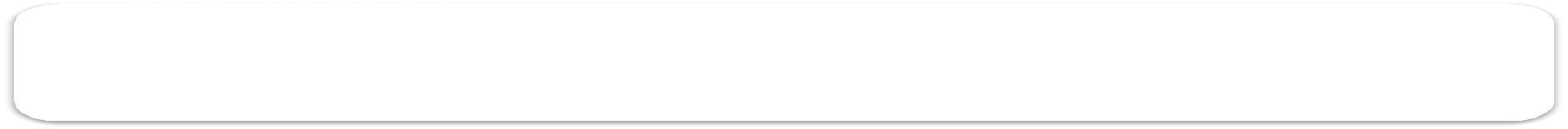 Safety Management
Effective safety management programs with active contributions from HR and operating managers may reduce accidents and associated costs
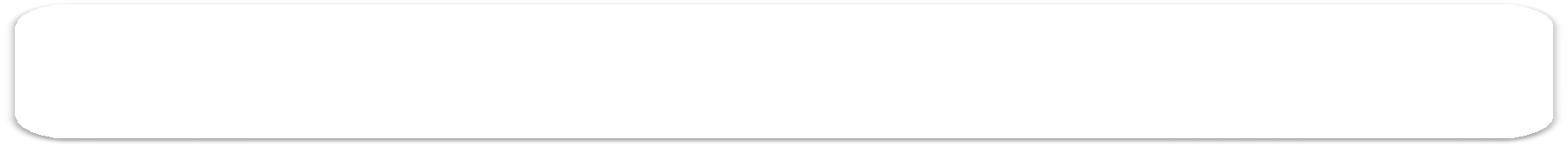 Managing safety effectively includes:

Organisational commitment and a safety culture
Safety policies, discipline and recordkeeping
Safety training and communication
Participation (safety committees)
Inspection, investigation and evaluation
Employee Health
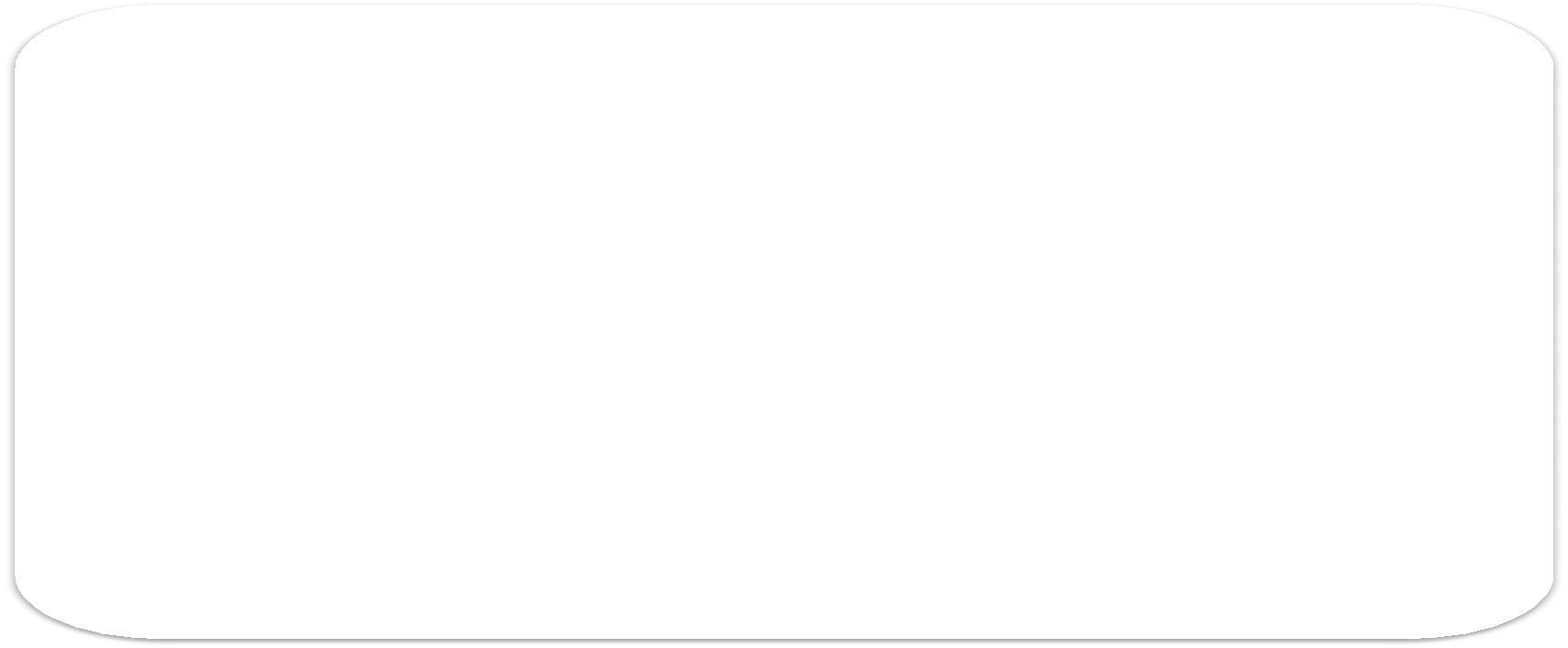 Employee Health
Substance abuse Emotional/mental health Workplace air quality Smoking at work
Health promotion Obesity
Wellness program Employee-assistance program
(EAP)
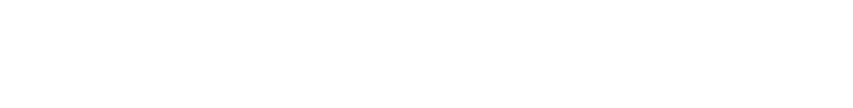 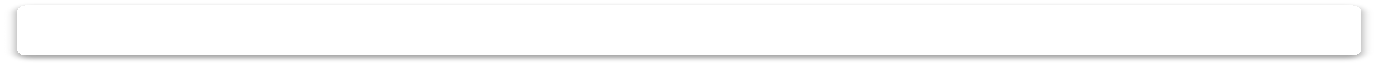 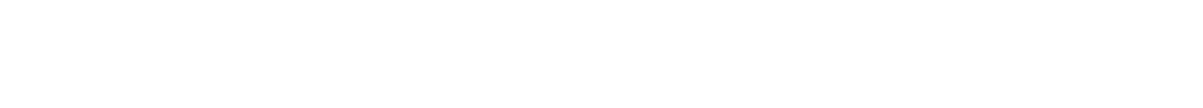 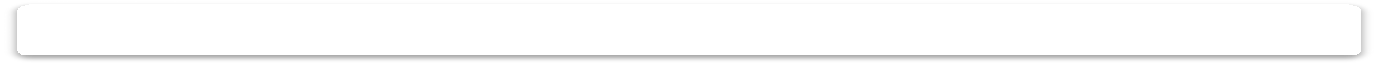 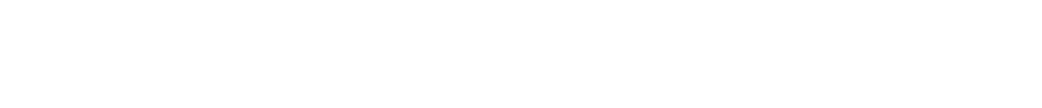 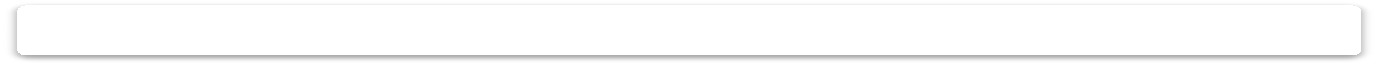 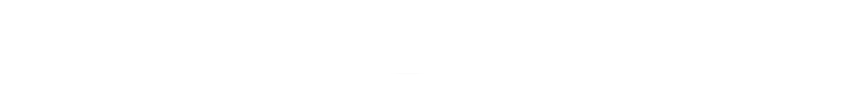 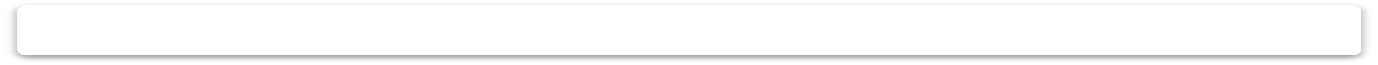 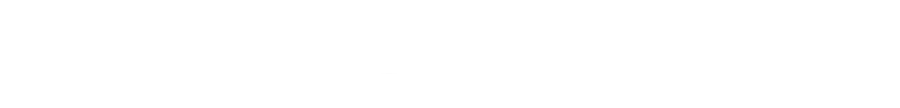 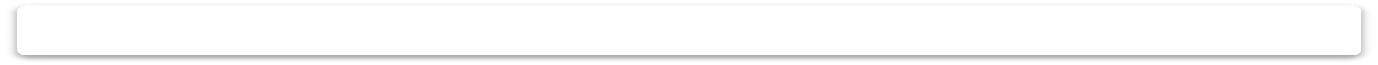 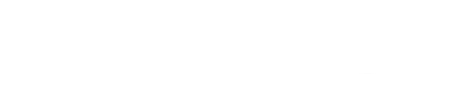 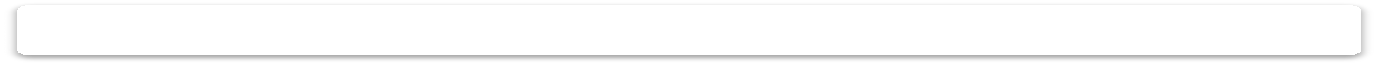 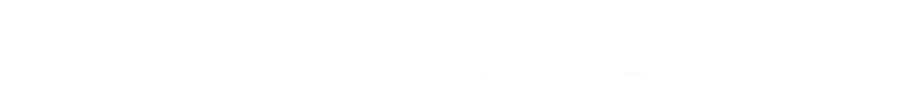 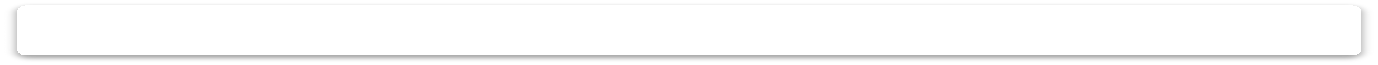 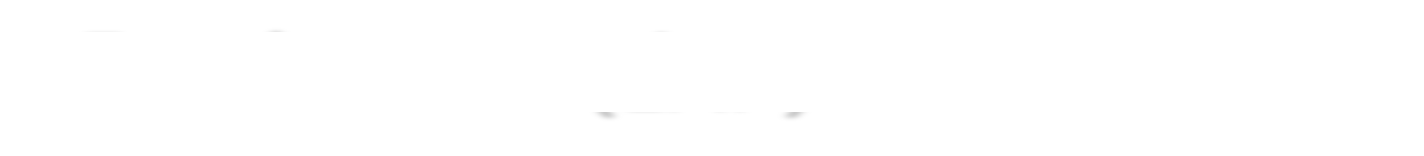 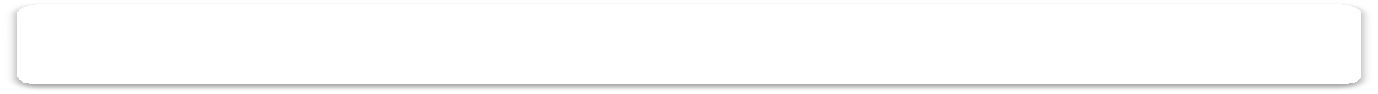 WORK STRESS
Work stress has become a significant WHS issue.
increased pressures on employees
legal precedents
series of research studies
during COVID-19.
No agreed definition of stress, focus on either the stimulus (cause), the response (symptoms), the individual worker or their environment.
WORKPLACE BULLYING
Causes significant financial damage to organisations.
Bullying typically involves ‘the systematic persecution of a colleague, a subordinate or a superior, which, if continued, may cause severe social, psychological and psychosomatic problems for the victim’.
Shift work
‘working outside normal daylight hours (7am to 6pm), the period in which many people work a seven- to eight-hour shift’.
interrupts workers’ circadian (or body) rhythms – the light/dark cycle – resulting in increased levels of worker sickness and interruptions to productivity.
Mandatory vaccination
Debate on whether individual rights outweigh collective rights.
External employee assistance programs.
MANUAL TASKS and body stressing
‘Body stressing’ is the biggest single category of serious compensated injuries every year.
Hazardous manual tasks: ‘tasks that require a person to lift, lower, push, pull, carry or otherwise move, hold or restrain any person, animal or thing involving repetitive or sustained force’ 
Investigate hazardous manual activities and find a safer way.
DRUG AND ALCOHOL MANAGEMENT
Alcohol and other drugs are considered to be a contributing factor in about 7 per cent of workplace injuries.
Identify potential areas of risk and take steps to eliminate.
Managing WHS programs
Successful WHS programs require:
top management commitment
extensive safety and health promotion, and communication, training and development activities that are integrated and cost-effective
emergency response plans, suitable first-aid supplies and safety equipment
risk management, recording, analysis and development systems
consultative mechanisms to investigate, monitor and prevent actual and potential workplace issues
integrated approaches to accidents/injury/disease, rehabilitation and workers’ compensation.
WHS INFORMATION SYSTEMS
Comprehensive workplace data.
Accurate records.
Disease and accident cost-management.
Control of cost reimbursement from insurance companies.
Clear details of rehabilitation programs.
Medical programs.
Interfaces with other HR processes.